Social and Collaborative Information Seeking (SCIS): Space, Time, and Beyond
Chirag Shah
Rutgers University
Goal: Create synergy through collaboration (1+1>2)
Approaches:
	(1) Create appropriate context (user driven)
	(2) Provide appropriate assistance (system driven)
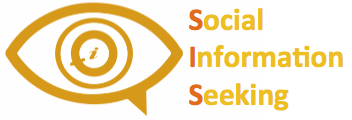 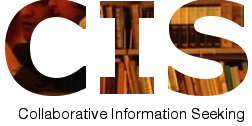 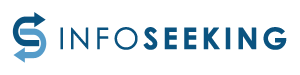 collab.infoseeking.org
social.infoseeking.org
infoseeking.org
(1) Create appropriate context (user driven)
Temporal context (ASIST 2012)
Spatial context (SIGIR 2011, IP&M 2012)
Remotely located collaborators have more diversity and better discovery of information.
Co-located collaborators have more social interactions.
Co-located collaborators with a shared workstation do less, but have better quality.
Synchronously working collaborators do division-of-labor around the topic.
Asynchronously working collaborators do division-of-labor around the process.
A collaboration generally continues to be productive as long as the number of subtopics and/or subprocesses are fewer than the team members.
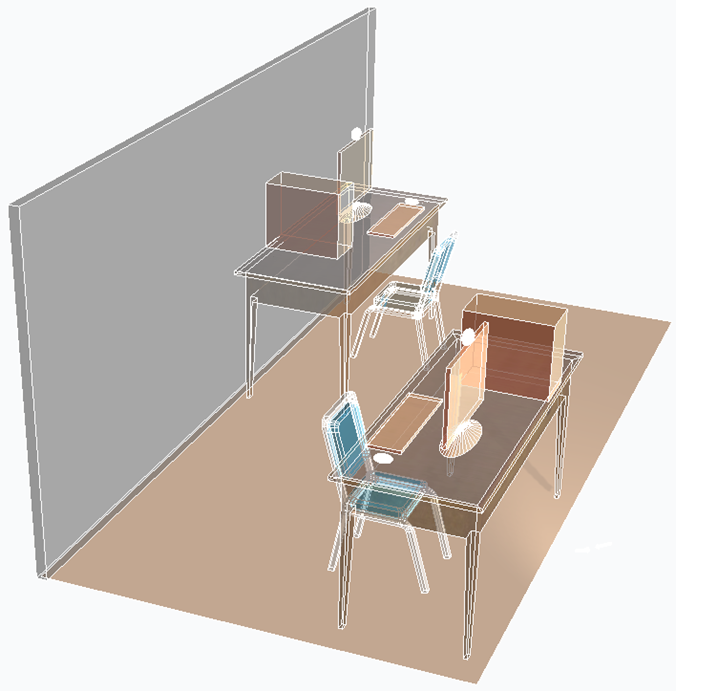 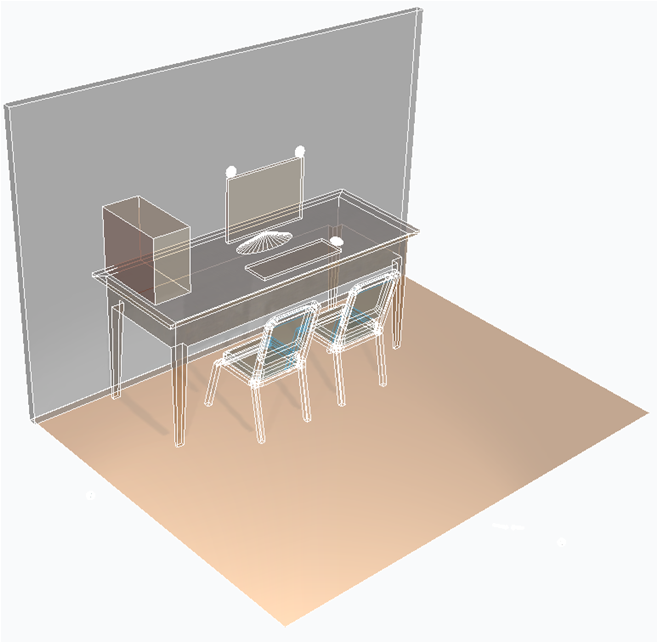 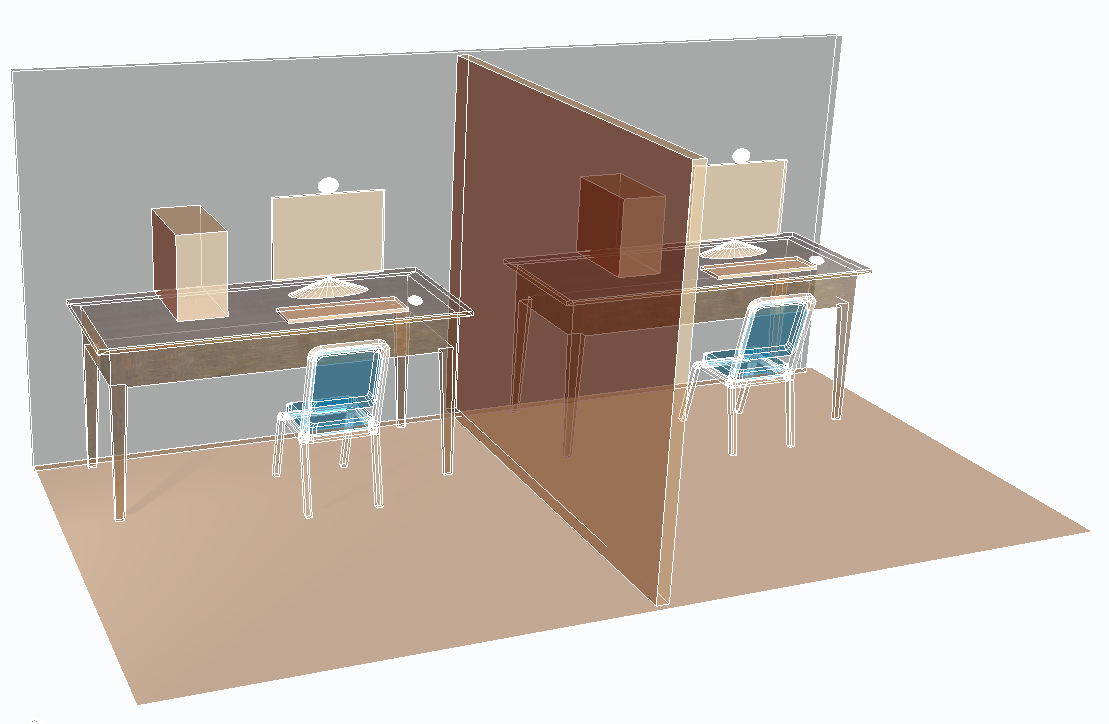 (2) Provide appropriate assistance (system driven)
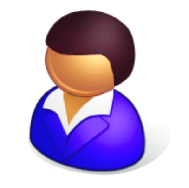 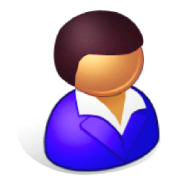 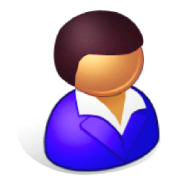 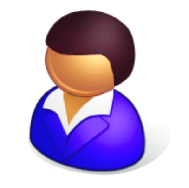 Surveyor
Gatherer
Miner
Prospector
SIGIR 2008
IP&M 2010
System-based mediation
User-driven mediation
Role Mining
Role Mining
Annotated document
Bookmarked document
Annotated document
Bookmarked document
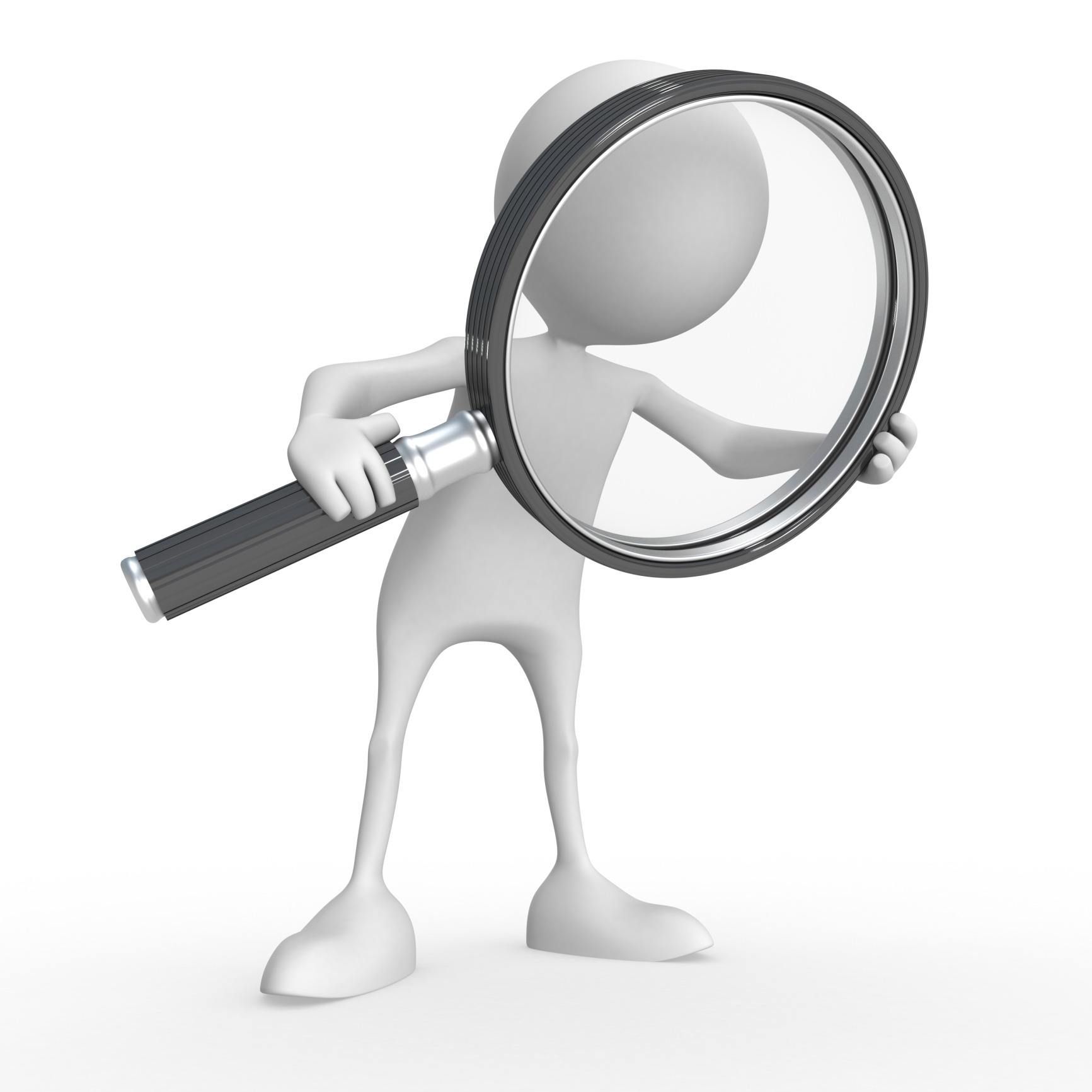 Gatherer– Explores highly promising information (higher relevance)
Surveyor – Digs further to explore more diverse information (higher novelty)
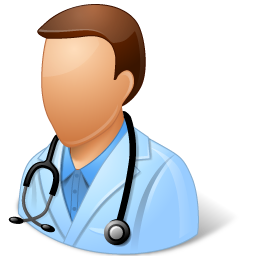 ***
***
***
***
Prospector – Explores promising
areas for mining spots
Miner – Digs deeper looking
for relevant information
…
**
**
**
**
*
*
*
*
q1
q5
q3
q6
Reader
Shared 
information 
need
Expert
…
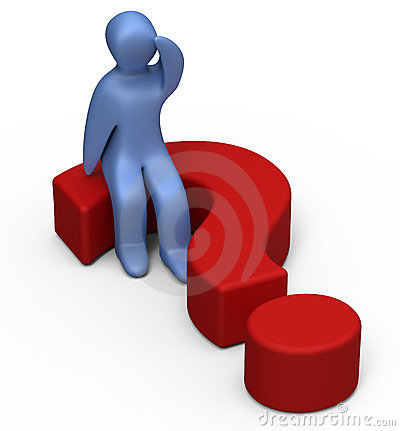 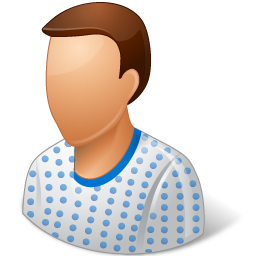 ***
***
***
**
**
**
*
*
*
q2
q4
q7
Querier
Novice
Annotated document
Annotated document
SIGIR 2014